МБДОУ Детский сад №5«Капелька» Спортивный уголок младшей группы «Красная шапочка»
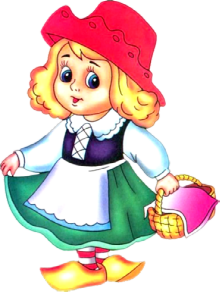 Подготовили:  воспитатели 
Цайгер Алена Юрьевна
 Гринина Надежда Евгеньевна
Главная цель:
ФИЗКУЛЬТУРНЫЙ УГОЛОК СЛУЖИТ УДОВЛЕТВОРЕНИЮ ПОТРЕБНОСТИ ДОШКОЛЬНИКА В ДВИЖЕНИИ И ПРИОБЩЕНИЮ ЕГО К ЗДОРОВОМУ ОБРАЗУ ЖИЗНИ.
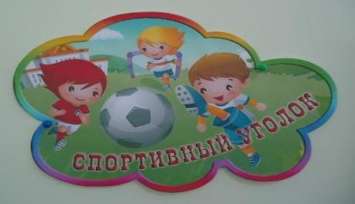 ЗАДАЧИ ФИЗКУЛЬТУРНОГО УГОЛКА 
ВОСПИТАНИЕ ПОЛОЖИТЕЛЬНЫХ НРАВСТВЕННО - ВОЛЕВЫХ ЧЕРТ ЛИЧНОСТИ, АКТИВНОСТИ, САМОСТОЯТЕЛЬНОСТИ;

РАЗВИТИЕ ДВИЖЕНИЙ И СОВЕРШЕНСТВОВАНИЕ ДВИГАТЕЛЬНЫХ ФУНКЦИЙ; 

ДОСТИЖЕНИЕ НЕОБХОДИМОЙ ДЛЯ ВОЗРАСТА ФИЗИЧЕСКОЙ ПОДГОТОВЛЕННОСТИ; 

ПРЕДУПРЕЖДЕНИЕ НАРУШЕНИЙ ОПОРНО-ДВИГАТЕЛЬНОГО АППАРАТА; 

СОЗДАНИЕ БЛАГОПРИЯТНЫХ УСЛОВИЙ ДЛЯ АКТИВНОГО ОТДЫХА, РАДОСТНОЙ СОДЕРЖАТЕЛЬНОЙ ДЕЯТЕЛЬНОСТИ В КОЛЛЕКТИВНЫХ ИГРАХ И РАЗВЛЕЧЕНИЯХ; 

- ПРИОБЩЕНИЕ ДЕТЕЙ К ЗАНЯТИЯМ ФИЗИЧЕСКОЙ КУЛЬТУРОЙ И СПОРТУ.
Наш физкультурный уголок
Вот физкультурный уголок.
Он сделан для детей.
Смотрите, сколько здесь всего,
Как много здесь идей!
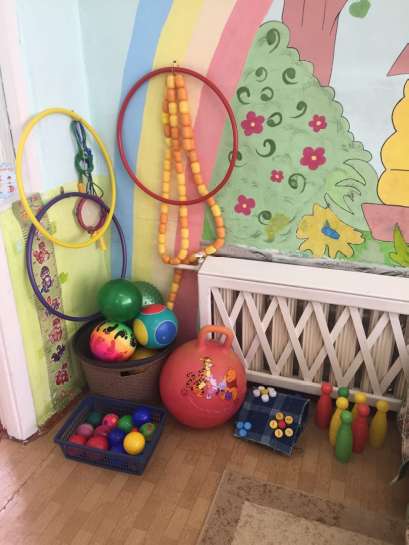 Задачи воспитателя:
Научить детей самостоятельной двигательной активности в условиях ограниченного пространства и правильному использованию физкультурного оборудования
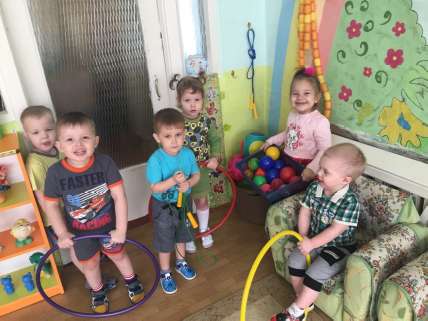 Мячи
используются для игр с бросанием, ловлей, метанием.
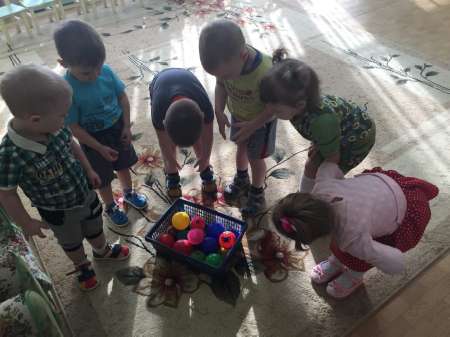 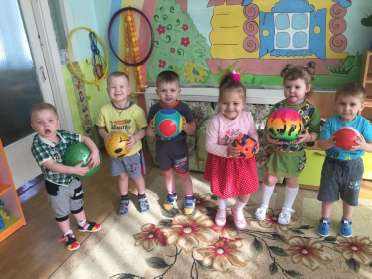 Перекатывание мяча
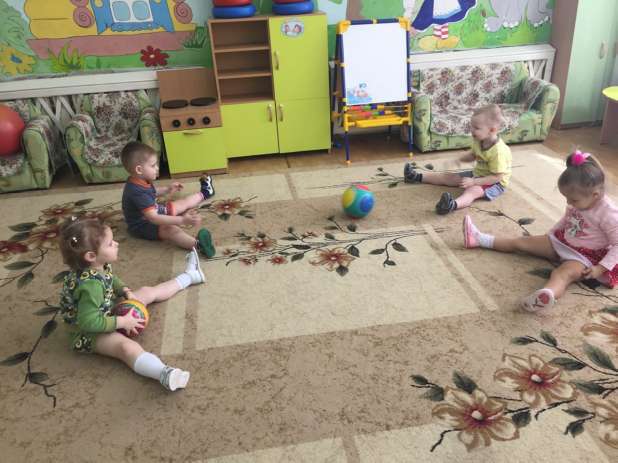 «Попрыгунчики»
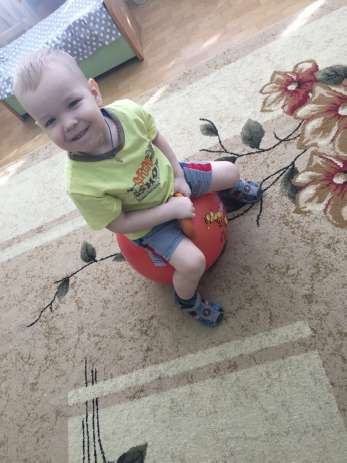 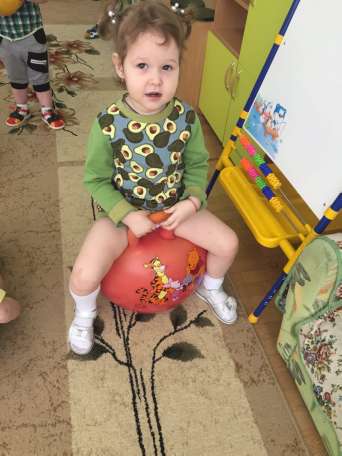 Для общеразвивающих упражнений, пролезания, прокатывания и прыжков, подвижных игр:
Обручи
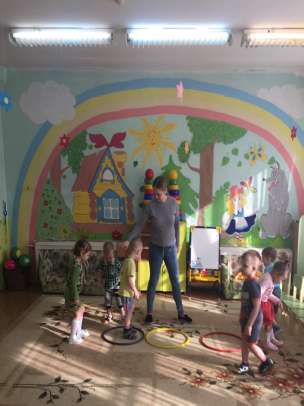 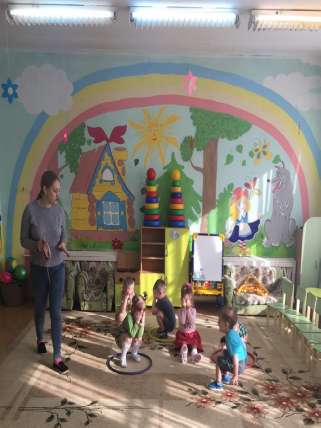 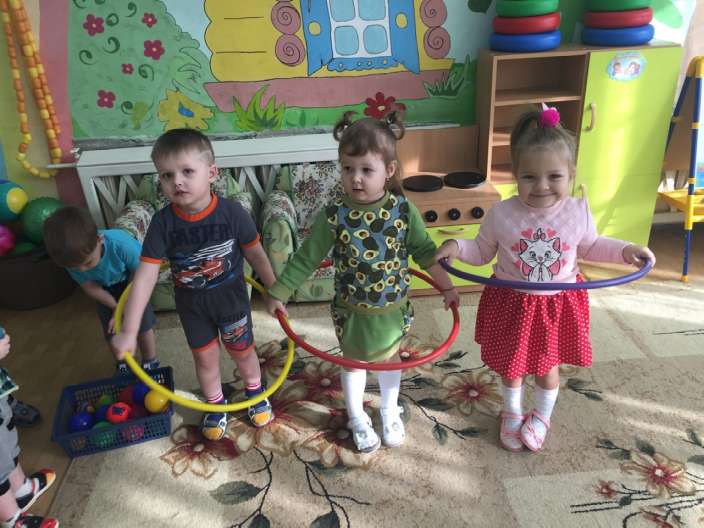 Скакалки и шнуры
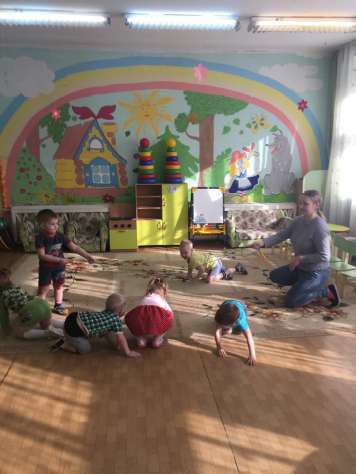 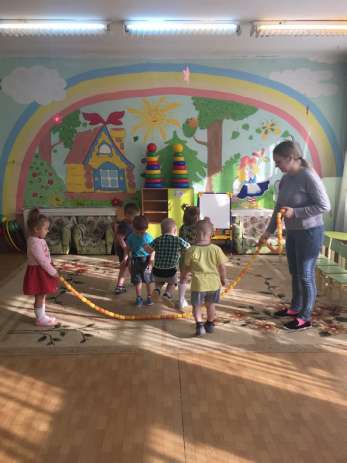 Кегли
Для развития глазомера и меткости, как ориентиры в упражнениях и подвижных играх
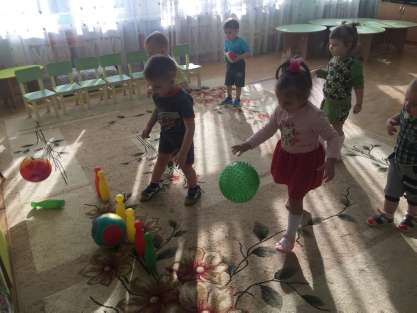 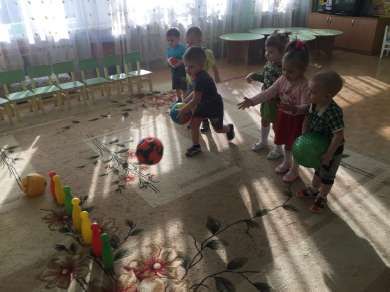 «Дорожки здоровья»
используют для босохождения, профилактики плоскостопия и закаливания детей.
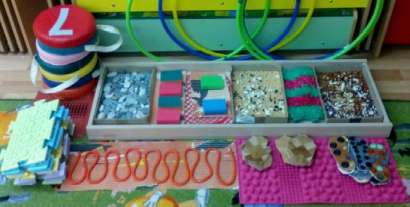 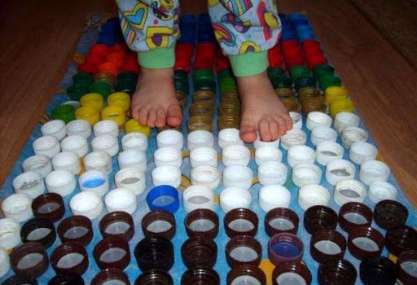 «Маски»
используют для подвижных игр; создаётся эмоциональный  настрой, развивается фантазия, ребёнок раскрепощается.
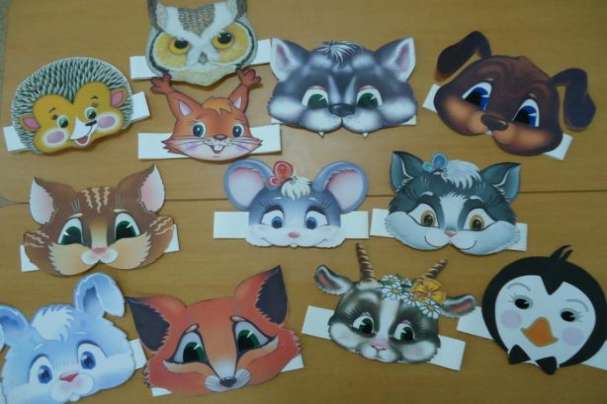 «Массажёры»
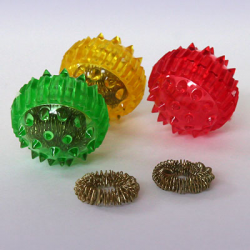 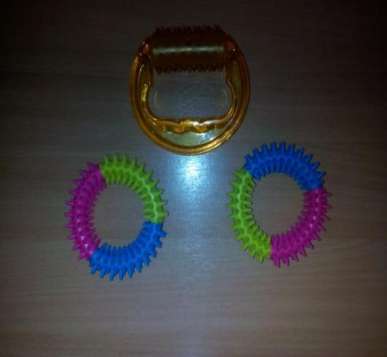 используют для тренировки и укрепления мышц шеи и плечевого пояса
«Забота о здоровье – это 
важный труд, берегите его»
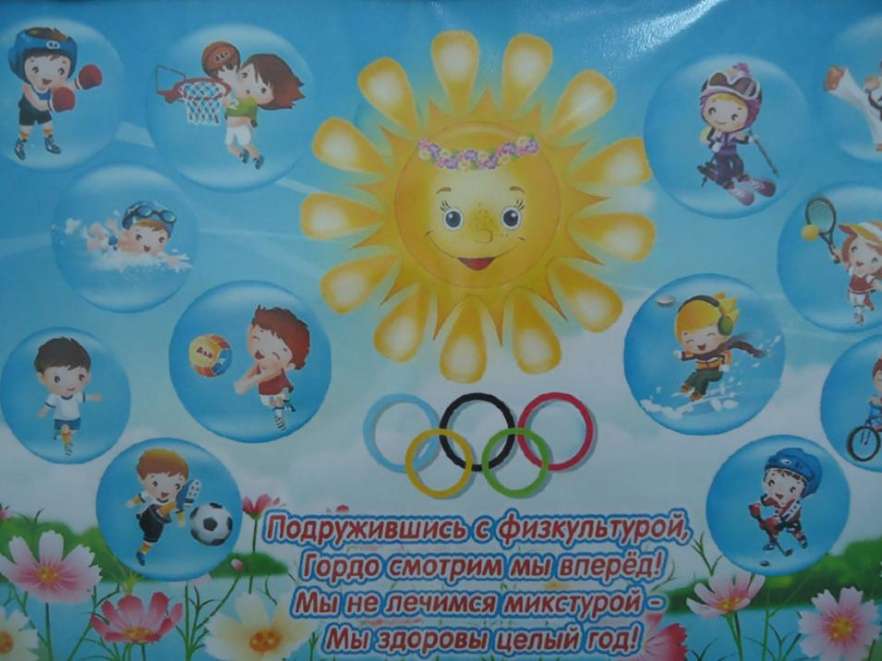 Спасибо 
за внимание!